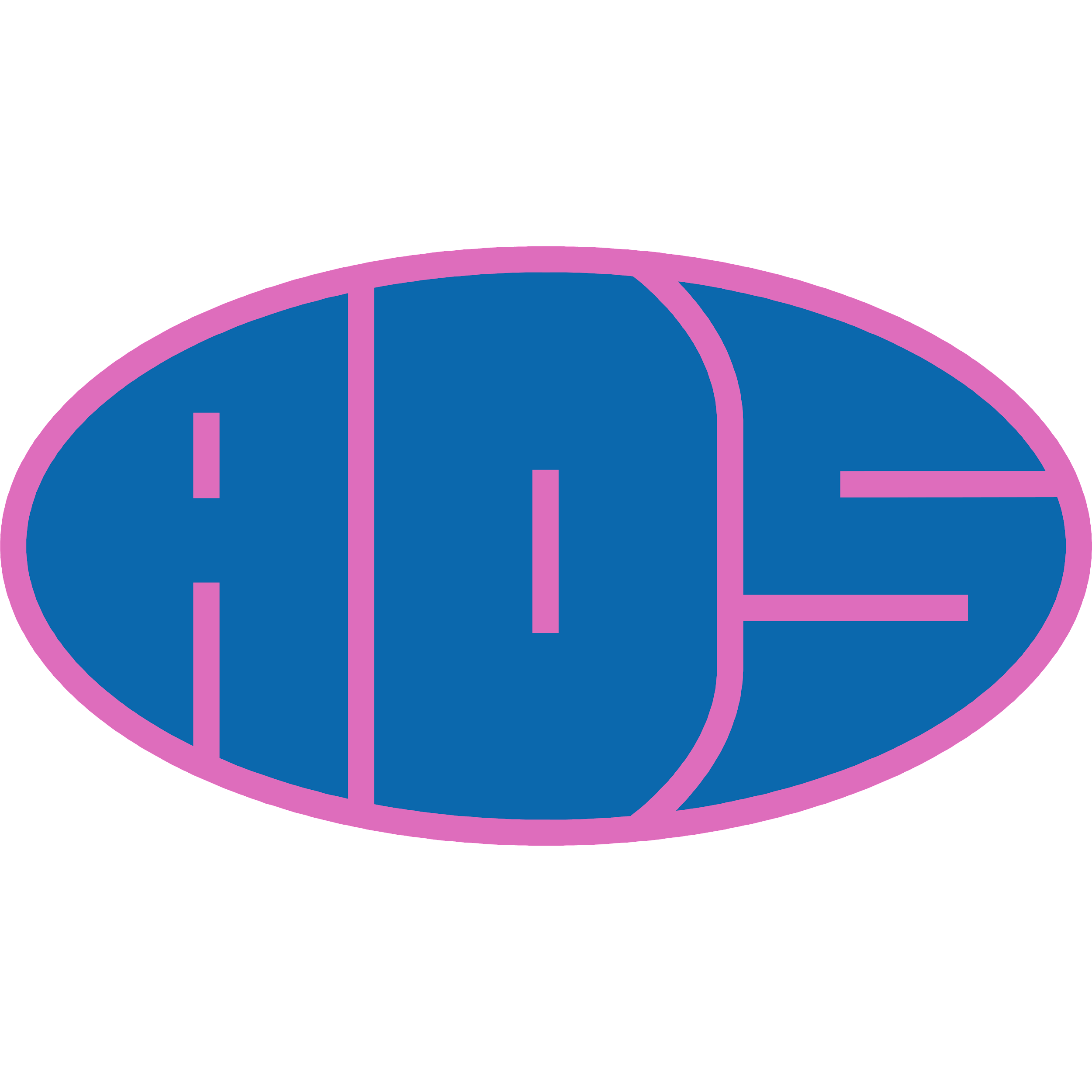 Preghiera
Incontro GAS e ADS 15/10/2021
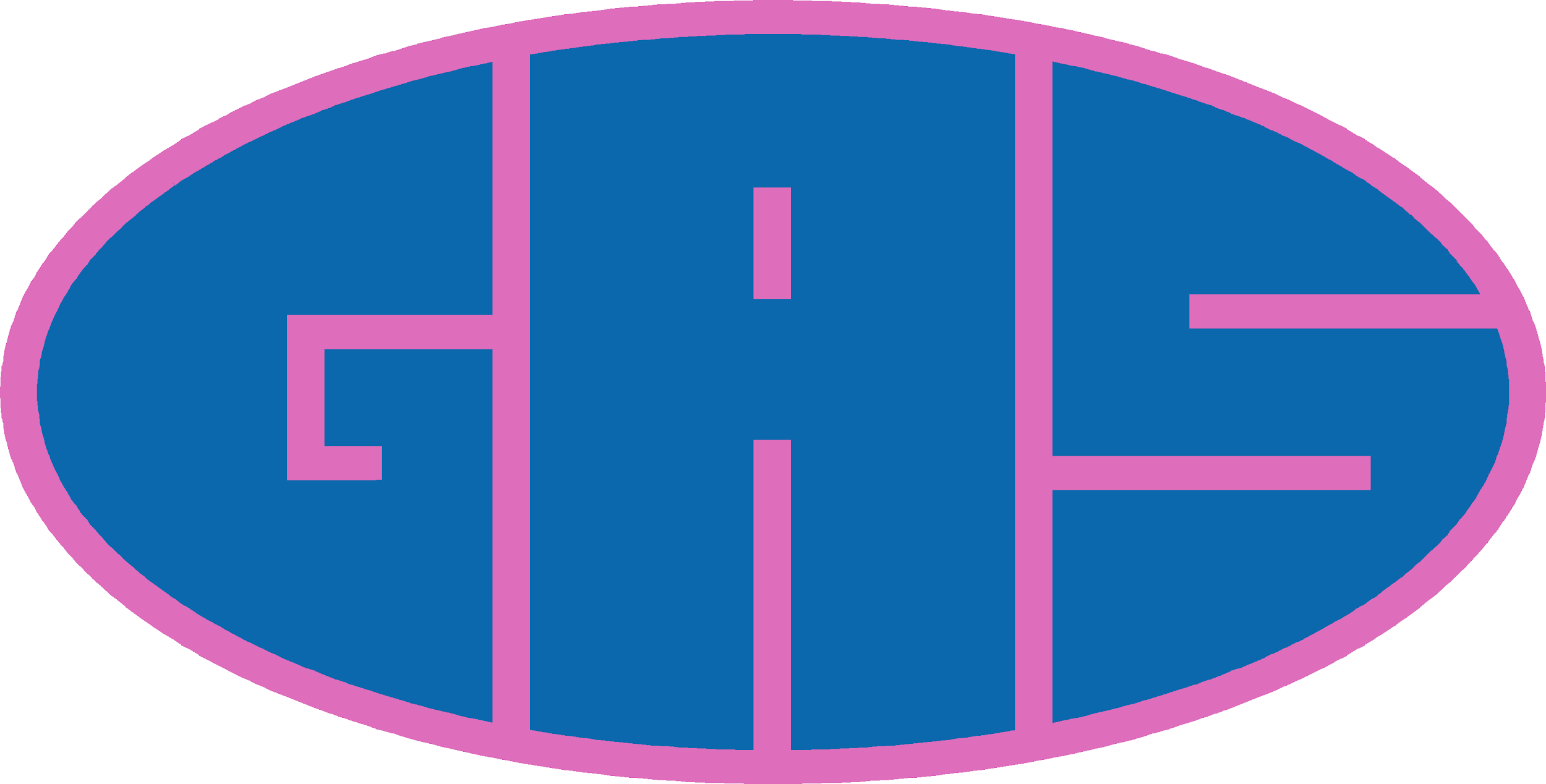 Canto: Servo per amore
Una notte di sudore
Sulla barca in mezzo al mare
E mentre il cielo si imbianca già
Tu guardi le tue reti vuote
Ma la voce che ti chiama
Un altro mare ti mostrerà
E sulle rive di ogni cuore
Le tue reti getterai

Offri la vita tua come Maria
Ai piedi della croce
E sarai servo di ogni uomo
Servo per amore
Sacerdote dell'umanità
Avanzavi nel silenzio
Fra le lacrime e speravi
Che il seme sparso davanti a Te
Cadesse sulla buona terra
Ora il cuore tuo è in festa
Perché il grano biondeggia ormai
è maturato sotto il sole
Puoi riporlo nei granai

Offri la vita tua come Maria
Ai piedi della croce
E sarai servo di ogni uomo
Servo per amore
Sacerdote dell'umanità
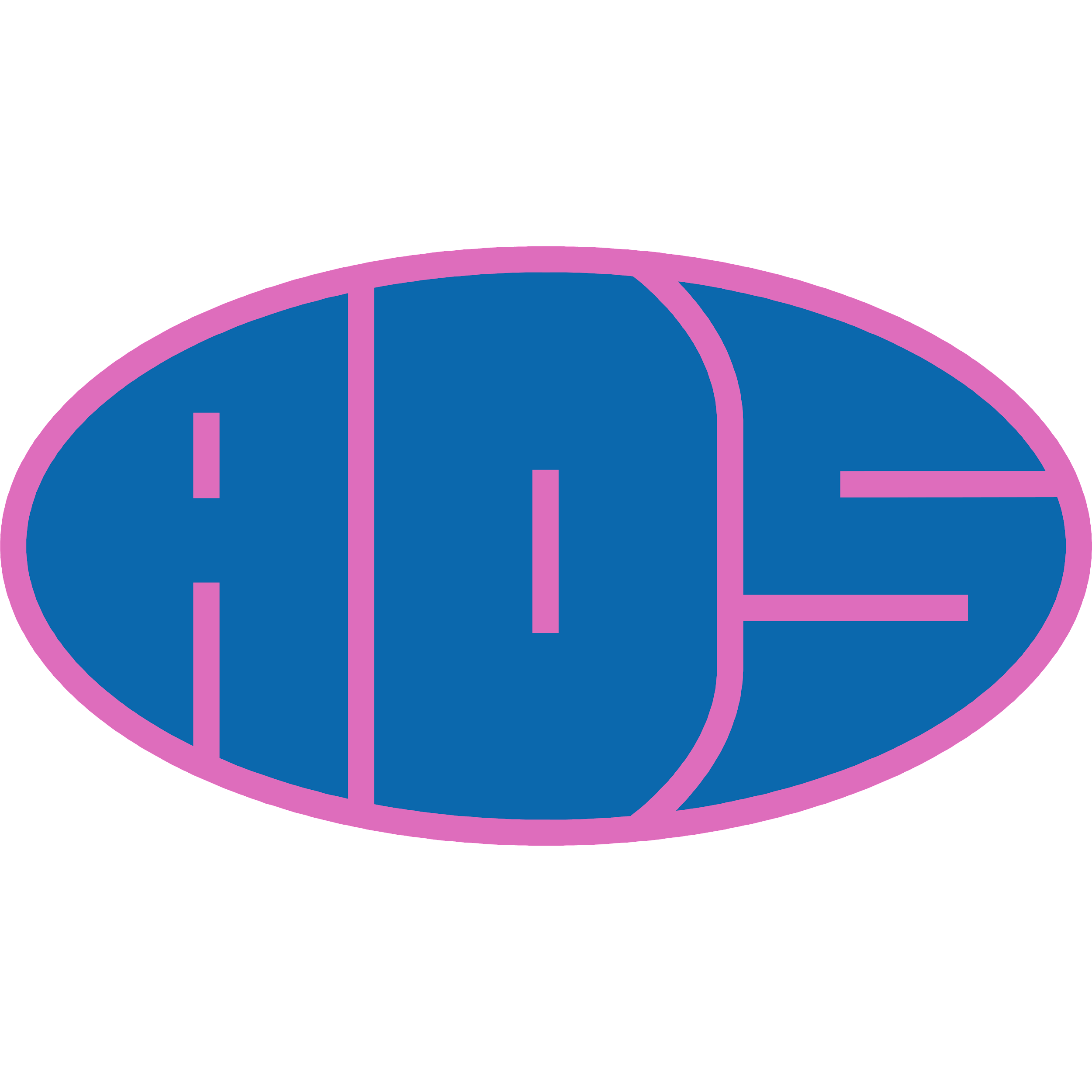 Vangelo
In quel medesimo giorno, venuta la sera, disse loro: «Passiamo all'altra riva». E, congedata la folla, lo presero con sé, così com'era, nella barca. C'erano anche altre barche con lui. Ci fu una grande tempesta di vento e le onde si rovesciavano nella barca, tanto che ormai era piena. Egli se ne stava a poppa, sul cuscino, e dormiva. Allora lo svegliarono e gli dissero: «Maestro, non t'importa che siamo perduti?».Si destò, minacciò il vento e disse al mare: «Taci, calmati!». Il vento cessò e ci fu grande bonaccia. Poi disse loro: «Perché avete paura? Non avete ancora fede?». E furono presi da grande timore e si dicevano l'un l'altro: «Chi è dunque costui, che anche il vento e il mare gli obbediscono?».. 
(Mc 4,35-41)
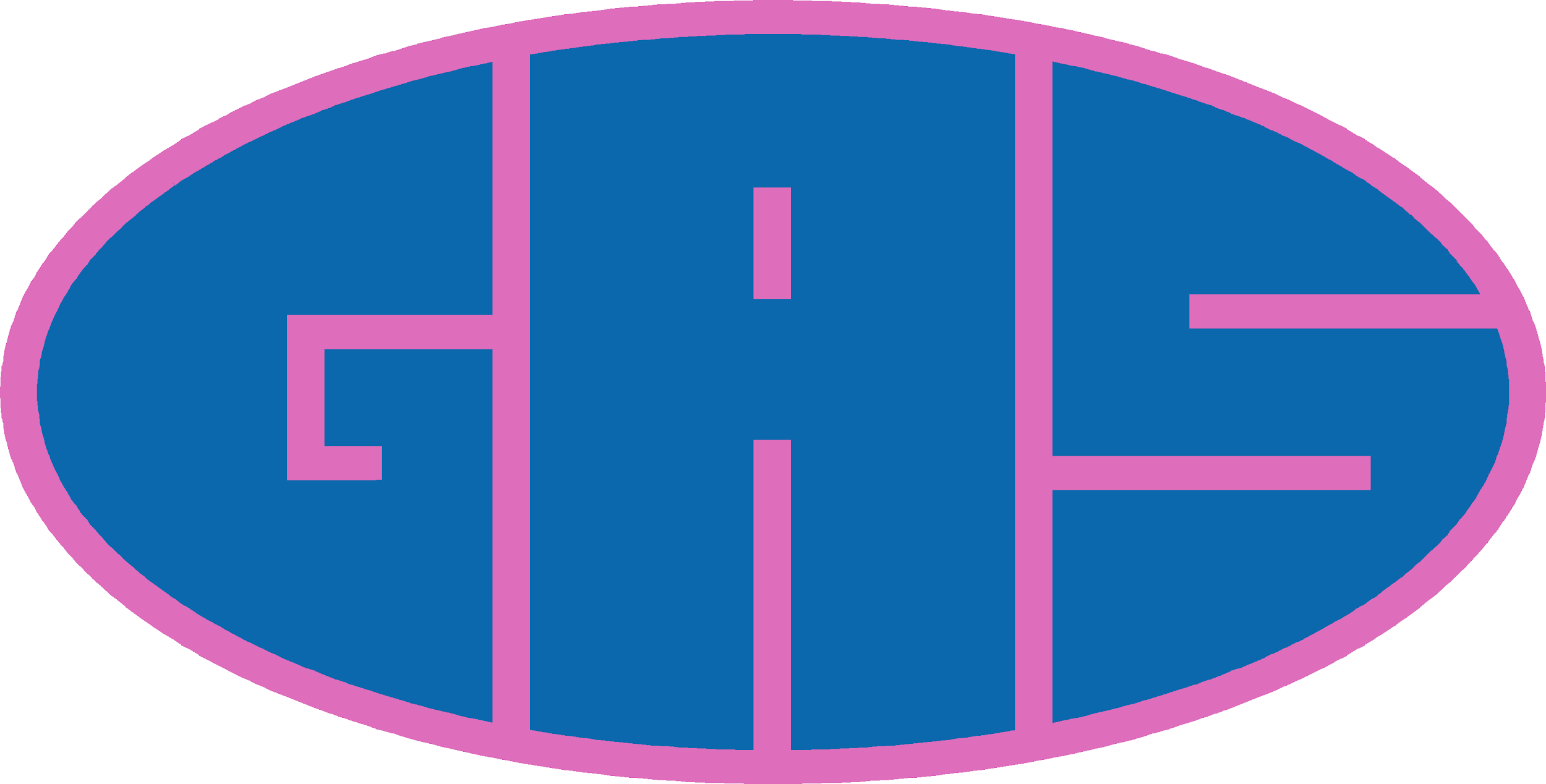 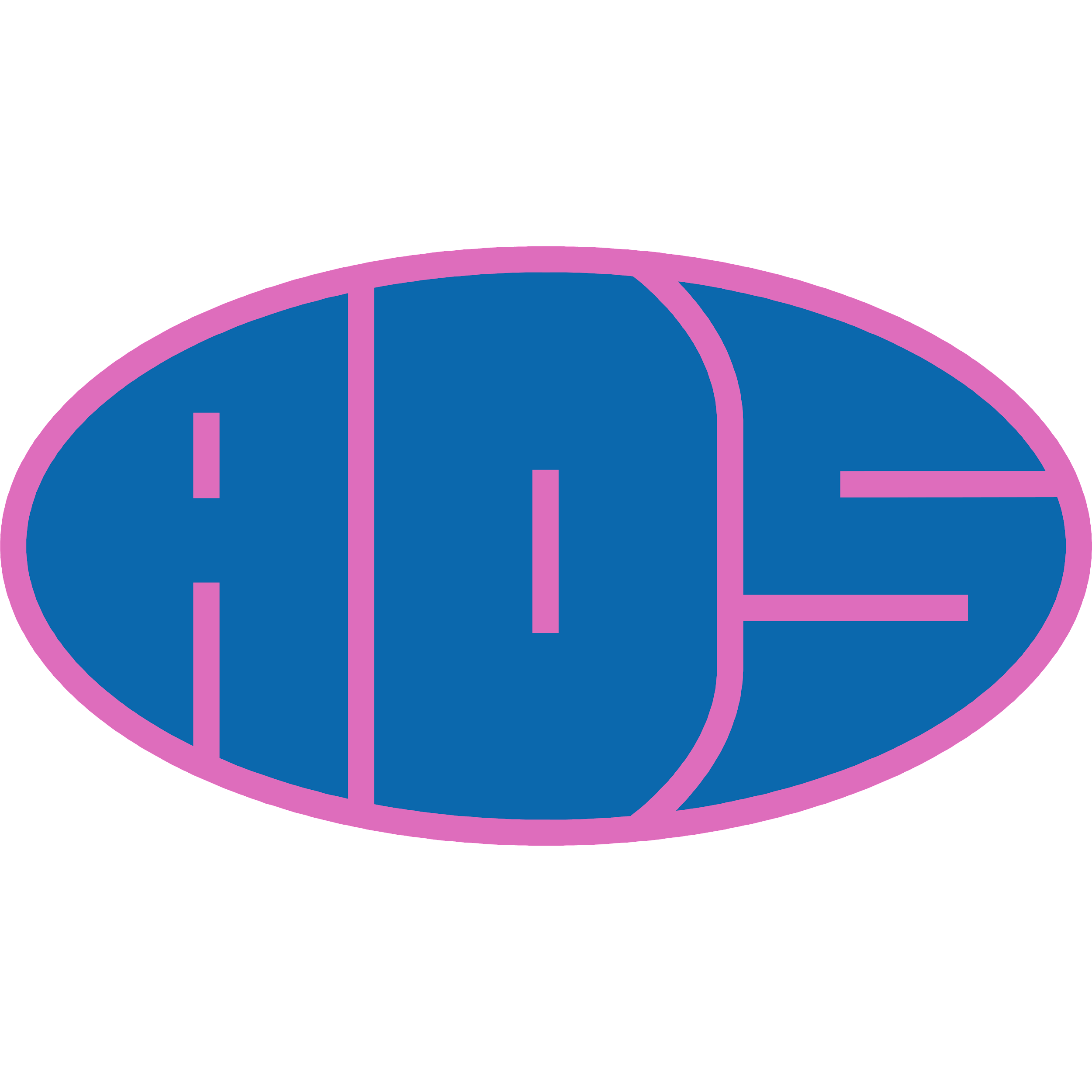 Preghiera
Quando mi sento stanco e le mie sole forze non sembrano più sufficienti per andare avanti, dammi la forza di cercarti sempre, Signore..
Quando intorno a me             vedo gente che soffre e piange, fammi donare sempre gioia e speranza.
Quando gli altri sono in difficoltà e hanno bisogno di me, fammi essere presenza discreta e amica.
Solo quando sarò capace di fidarmi di te, Signore,              riuscirò a vedere e a proclamare il tuo Regno che è già tra noi, con noi e dentro di noi.
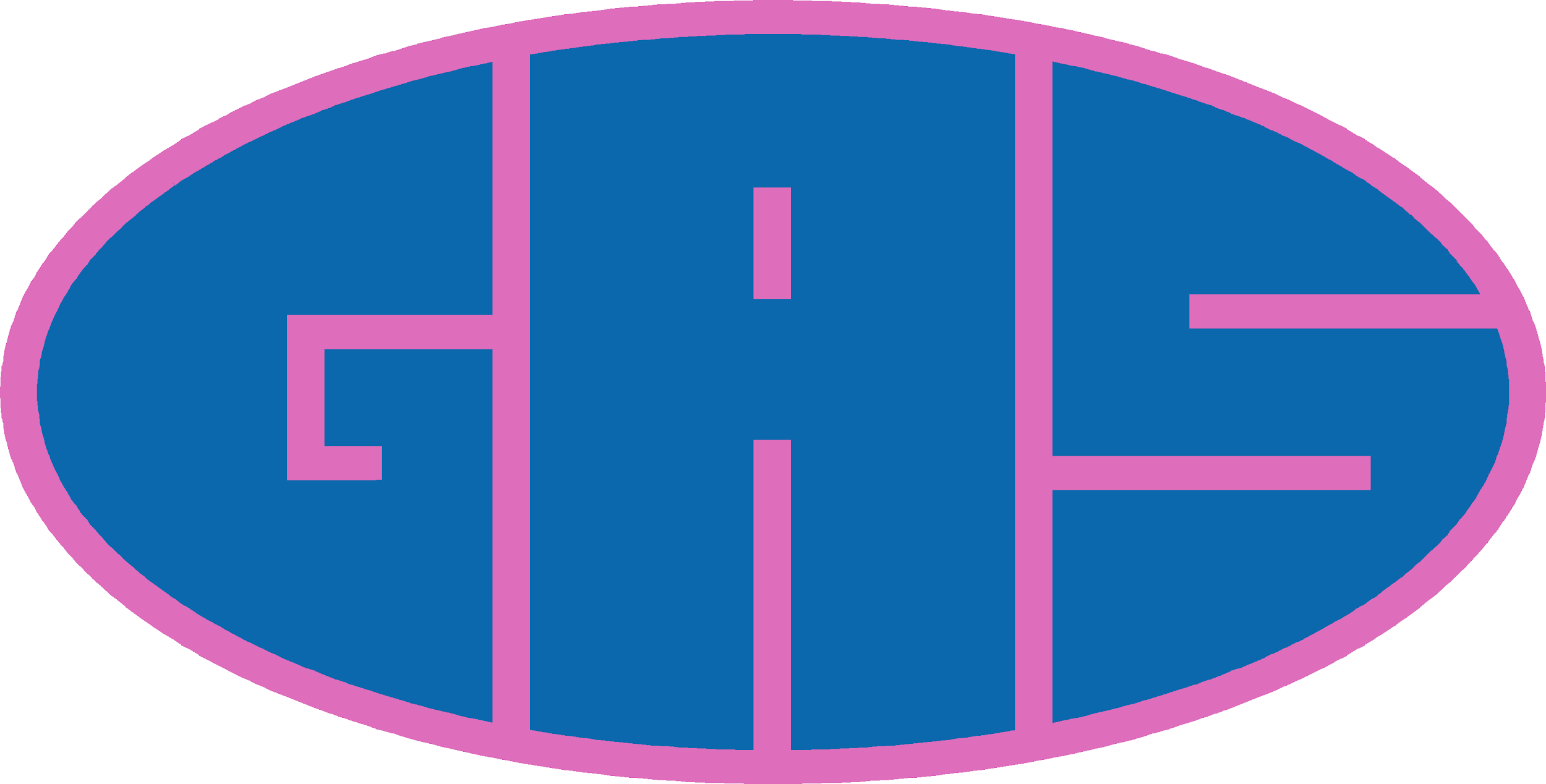